Решение задачи №14 (ЕГЭ, профильный уровень)
Шульцева Е.А. МБОУ СОШ №10 п.Раздольное
№1.В основании прямой призмы ABCDA1B1C1D1 лежит ромб  ABCD с диагоналями AC=8 и  BD= 6.а) Докажите, что прямые BD1  и AC перпендикулярны.б) Найдите расстояние  между прямыми BD1  и AC , если известно, что боковое ребро призмы равно 12.
Дано:  а)ABCDA1B1C1D1 – прямая призма, ABCD – ромб, AC=8 и  BD= 6. б) АА1=12.
 а) Доказать: BD1  ⊥  AC;
 б) Найти ρ (BD1 ; AC).

Решение: а) Прямые АС и BD1 скрещивающиеся. Проведем через точку О прямую ОN (ON ‖ BD1). Т.к.  ABCD – ромб, то АС перпендикулярна  BD, а значит АС перпендикулярна ОD,    ОD является проекцией ОN на плоскость АВС. По теореме о трех перпендикулярах имеем АС⊥ON, значит  BD1⊥AC.

б) Расстоянием между скрещивающимися прямыми BD1  и AC является отрезок ОМ. Треугольники BDD1 и ВМО подобны по двум углам (∠D = ∠M = 90°, ∠В - общий), значит DD1: МО = BD1:ВО, МО =    .
 В прямоугольном треугольнике BDD1 найду ВD1 по теореме Пифагора  BD12= BD2 + DD12 ,  BD1 = 6 
 Значит  МО = ,      МО =  .
 
 Ответ: б)
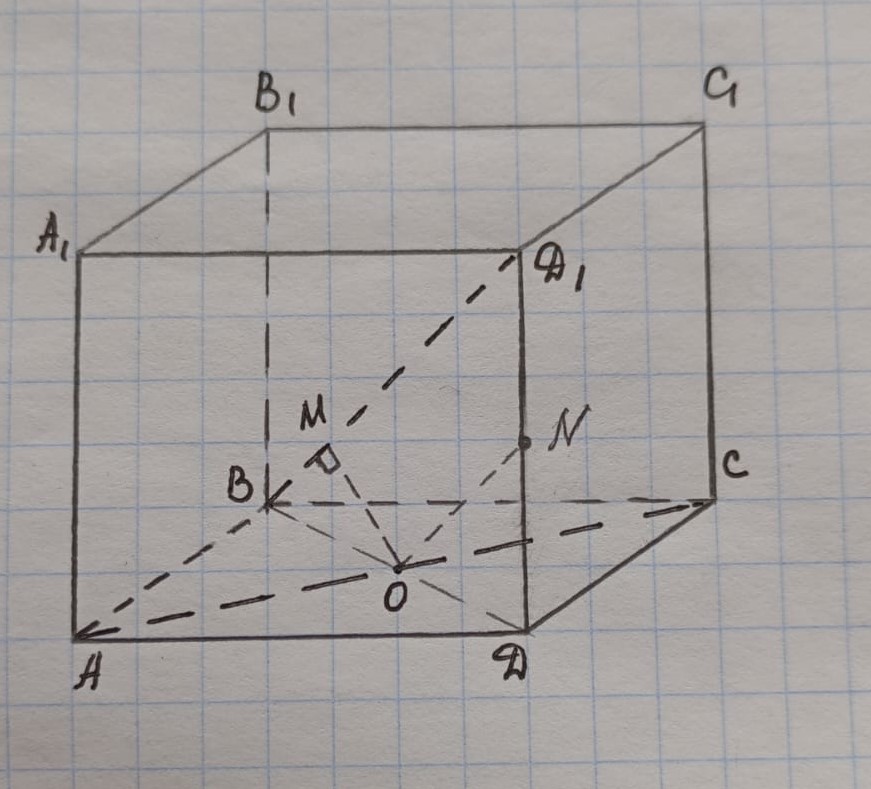 №1.В основании прямой призмы ABCDA1B1C1D1 лежит ромб  ABCD с диагоналями AC=8 и  BD= 6.        а) Докажите, что прямые BD1  и AC перпендикулярны.        б) Найдите расстояние  между прямыми BD1  и AC , если известно, что боковое ребро призмы равно 12.                                                                                    ( Метод координат)
а)   Расположим призму  ABCDA1B1C1D1  в прямоугольной системе координат и определим угол между прямыми BD1  и AC. 
     Определим координаты точек А, В, С и D1. 

     A(4; 0; 0), В(0; -3; 0),  С(-4; 0; 0),  D1(0; 3; ZD1 ). 

     Вычислим координаты векторов  и  1 : 
          {-8; 0; 0} , 1{0; 6;ZD1}.

     Найдем скалярное произведение данных векторов 
 ·  1 = -8 · 0 + 0· 6 + 0 · ZD1 = 0. 
Т.к. скалярное произведение векторов  равно нулю, то векторы перпендикулярны. Значит и прямые BD1  и AC перпендикулярны.
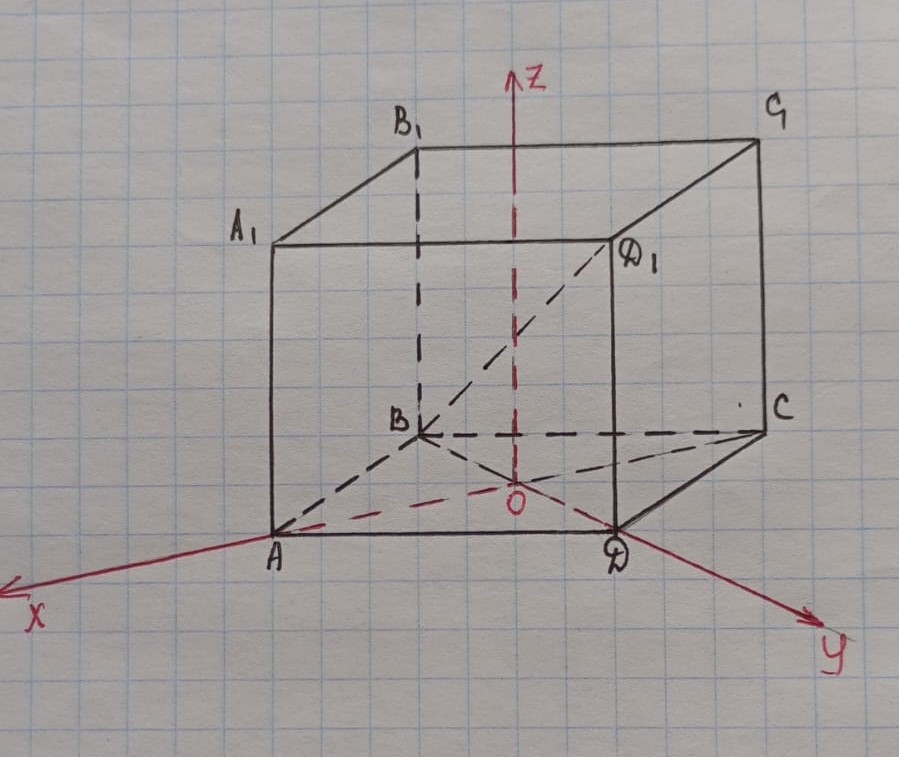 №1.В основании прямой призмы ABCDA1B1C1D1 лежит ромб  ABCD с диагоналями AC=8 и  BD= 6.       а) Докажите, что прямые BD1  и AC перпендикулярны.       б) Найдите расстояние  между прямыми BD1  и AC , если известно, что боковое ребро призмы равно 12.                                                                                       ( Метод координат)
б) По условию задачи D1(0; 3; 12). Найдем координаты вектора 1(x ;y ;z), который перпендикулярен как вектору  1, так и вектору . Значит, скалярные произведения  1 · 1 = 0 и  · 1 = 0. 


Координаты вектора 1( 0; -2z; z). Заменим этот вектор ему коллинеарным вектором , разделив все координаты на z. Получим  (0; -2; 1).
     Составим уравнение плоскости, перпендикулярной к вектору  (0; -2; 1) и  проходящей через любую точку прямой BD1. Это уравнение имеет общий вид 
a(x-x0) + b(y -y0) +c(z -z0) = 0, где a, b , c- координаты вектора , х0 , у0, z0 – координаты точки, лежащей на прямой BD1. Пусть это будет точка В(0; -3; 0).
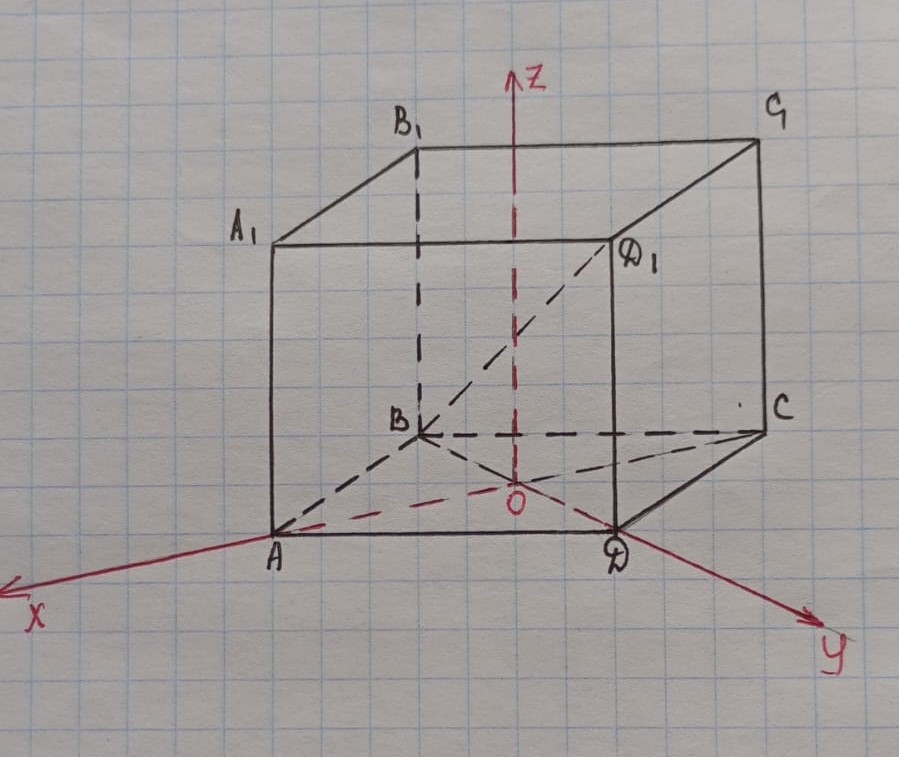 №1.В основании прямой призмы ABCDA1B1C1D1 лежит ромб  ABCD с диагоналями AC=8 и  BD= 6.       а) Докажите, что прямые BD1  и AC перпендикулярны.       б) Найдите расстояние  между прямыми BD1  и AC , если известно, что боковое ребро призмы равно 12.                                                                                        ( Метод координат)
Значит, 0· (x -0) - 2(y +3) + 1(z -0) =0 ,  -2у - 6 +z =0,
  2у – z +6 =0.
Расстояние ρ между скрещивающимися прямыми BD1 и АС вычислим как расстояние между любой точкой прямой  АС и найденной плоскостью, применяя формулу   ρ =   . Выберем точку А(4; 0; 0), тогда  А = 0, В =2, С = -1, D = 0, х=4, у =0, z=0.
ρ =   =   =   .

Ответ:  б)   .
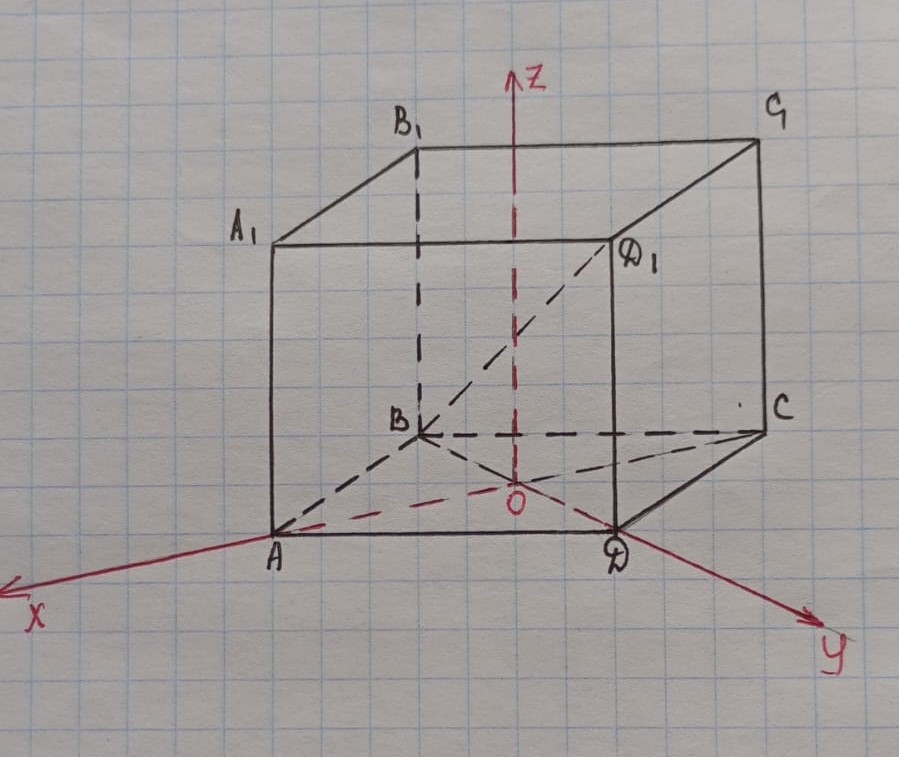 №2. В правильной  треугольной пирамиде SABC стороны основания АВС равны 12, а боковые ребра  равны 25.  На ребрах  АВ, АС и SA отмечены точки F, E и K соответственно. Известно, что AF=AE=10,  AK =15.  а) Докажите, что объем пирамиды КАЕF составляет     от объема пирамиды SABC.б) Найдите площадь сечения пирамиды плоскостью (KEF).
Дано: SABC –правильная пирамида, АВ = 12, SA=SB=SC=25,
           АF=AE=10,   AK=15.
а) Доказать: VKAEF =  VSABC
б) Найти: SKEF.
Доказательство:
а) Треугольники АСВ и АЕF подобны, т.к. ∠А –общий, и   =  =  = . Коэффициент подобия треугольников равен k =  .
Отношение площадей подобных треугольников равно квадрату коэффициента подобия, поэтому  =( )2 =  .
Проведем высоту SO пирамиды и перпендикуляр KH на плоскость  (АВС), точка Н лежит на прямой АН. Отрезок КН- высота пирамиды KAEF.
  Треугольники AKH и ASO подобны по двум углам (∠А –общий,  ∠AHK = ∠AOS=90°), тогда  =  =  =  . 

Имеем   =  =  · =  . Значит VKAEF =  VSABC .
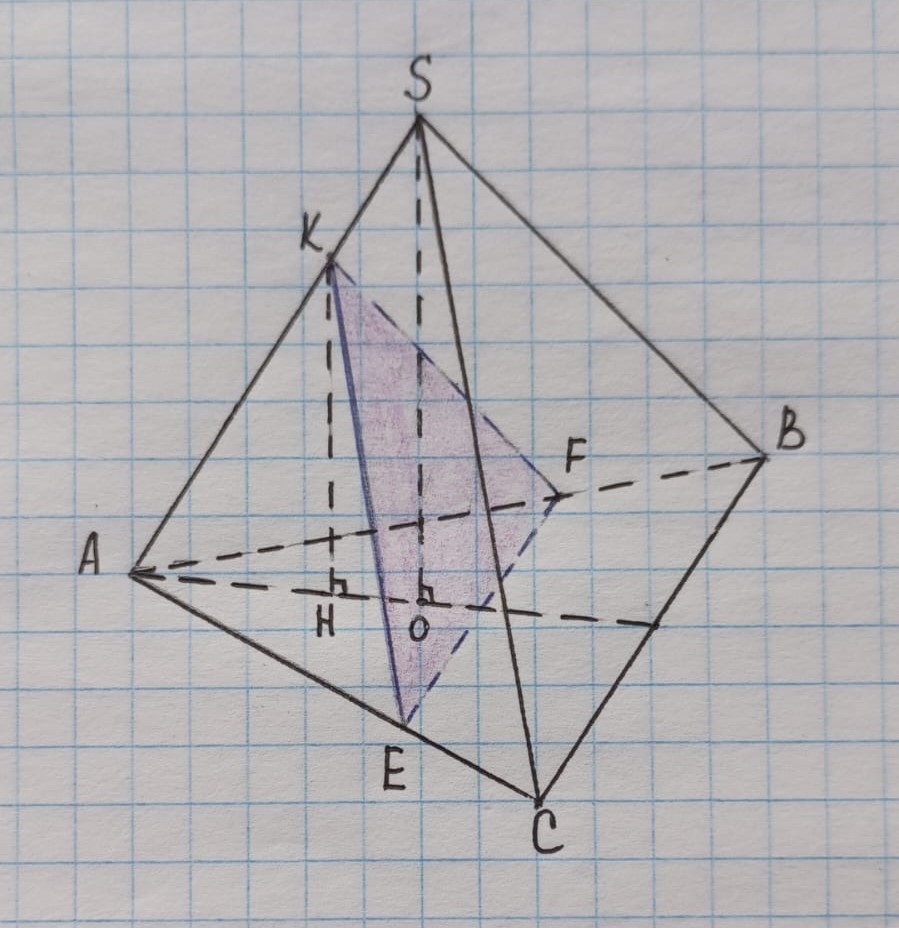 №2. В правильной  треугольной пирамиде SABC стороны основания АВС равны 12, а боковые ребра  равны 25.  На ребрах  АВ, АС и SA отмечены точки F, E и K соответственно. Известно, что AF=AE=10,  AK =15.  а) Докажите, что объем пирамиды КАЕF составляет     от объема пирамиды SABC.б) Найдите площадь сечения пирамиды плоскостью (KEF)
б) Решение:
Треугольники АКЕ и АКF равны, т.к АК -общая сторона, АЕ = АF по условию и ∠KAE=∠KAF, т.к. пирамида правильная. Значит, треугольник КЕF – равнобедренный и КЕ=КF. Отрезок КМ является его  высотой и медианой .
                                             SKEF =  EF·KM 
2)  Т.к. треугольники AEF и  ACB подобны , то треугольник AEF равносторонний и  EF = 10.
3)   Найдем cos∠SAC из равнобедренного треугольника SAC (SA=SC). 
         cos∠SAC =  =   .
4)   Вычислим длину КЕ из треугольника АКЕ, применяя теорему косинусов : КЕ2 = АК2 + АЕ2 - 2 АК·КЕ·cos∠KAE . 
   Получим:  КЕ2 = 225 + 100 - 2·15·10· = 325 - 72 = 253,  КЕ = .
5) Из прямоугольного треугольника КЕМ найдем длину КМ. По теореме Пифагора КЕ2 = ЕМ2 + КМ2. Значит, КМ2 = КЕ2 - ЕМ2,  КМ2 =253 - 25=228, 
КМ = 2 .
 
Получаем    SKEF =  EF·KM =  ·10· 2  = 10

Ответ:  б)10 .
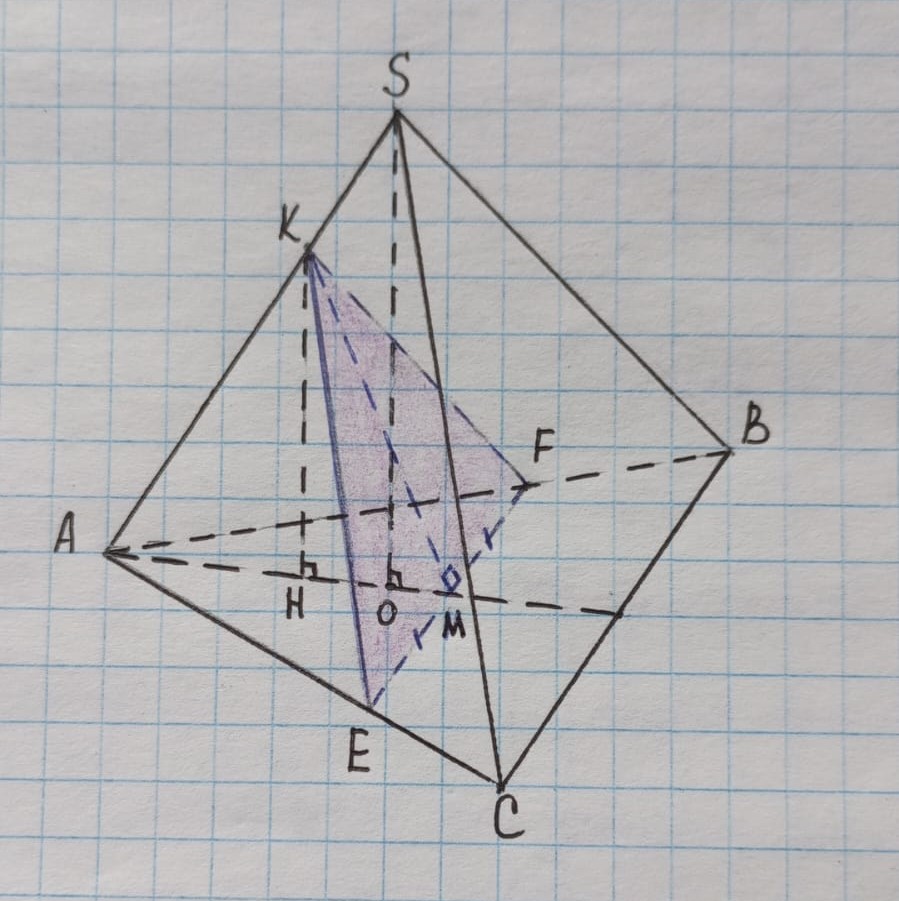 Презентация завершена
Спасибо за внимание!
  Желаю успехов в работе!